The clinical potential of point-of-care quantitative SpectroChip coupled with lateral flow immunoassay in COVID-19 pandemic
I-Jen Wang
1Department of Pediatrics, Taipei Hospital, Ministry of Health and Welfare
1
INTRODUCTION
2
COVID-19 PANDEMIC
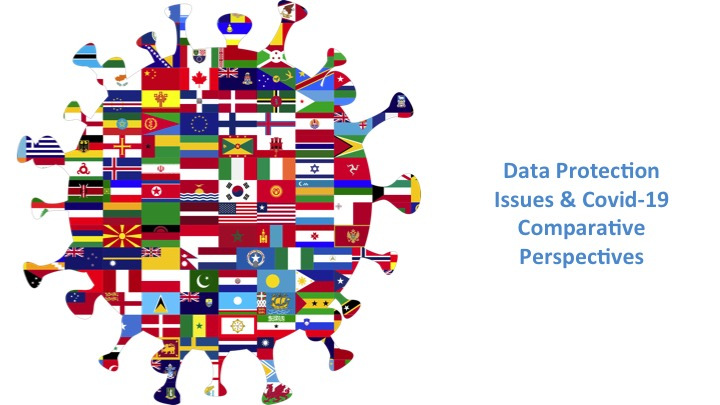 3
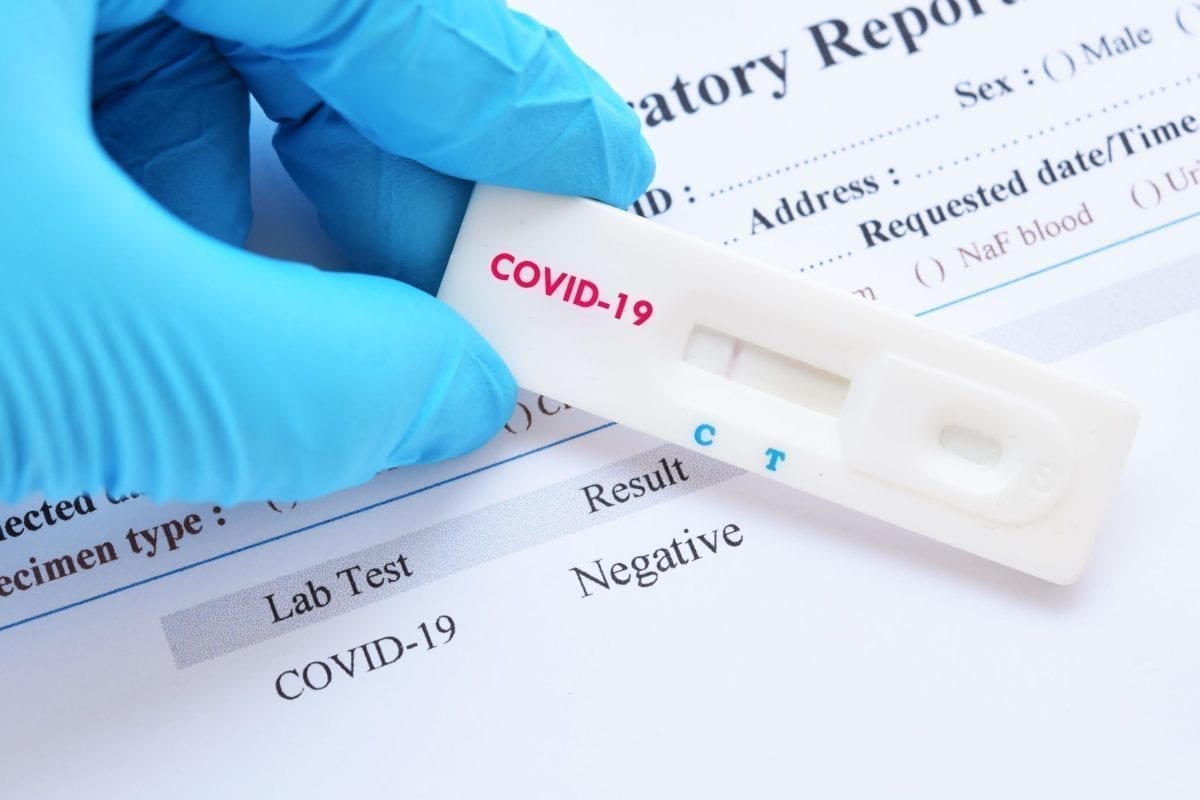 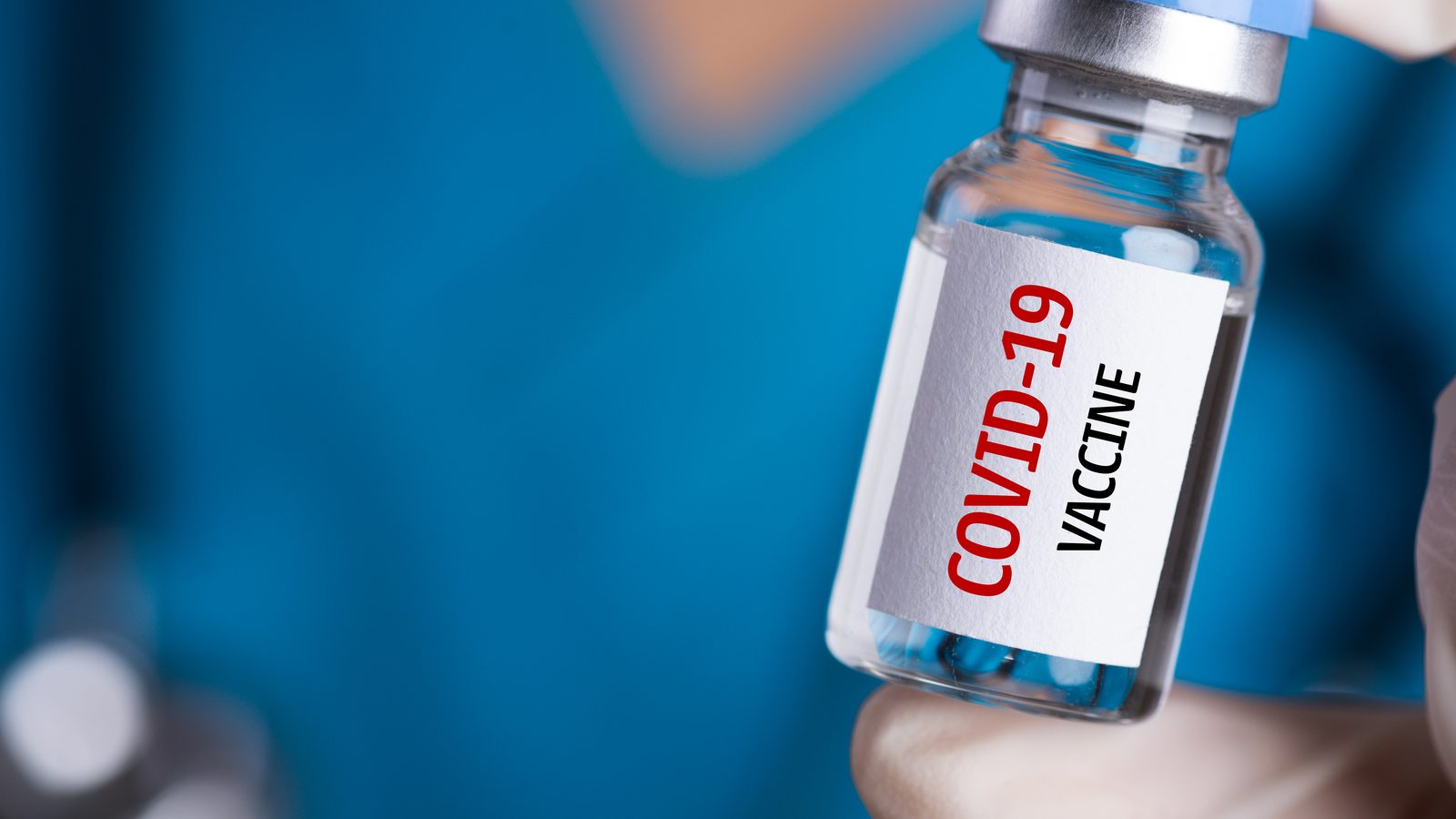 4
AIM
COVID-19 is the current grand global public health challenge.
To development of rapid quantitative detection of antibodies.
5
METHODS
6
Subjects
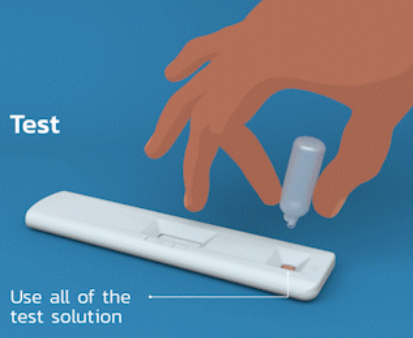 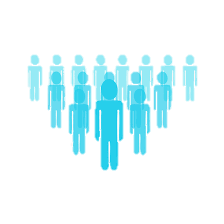 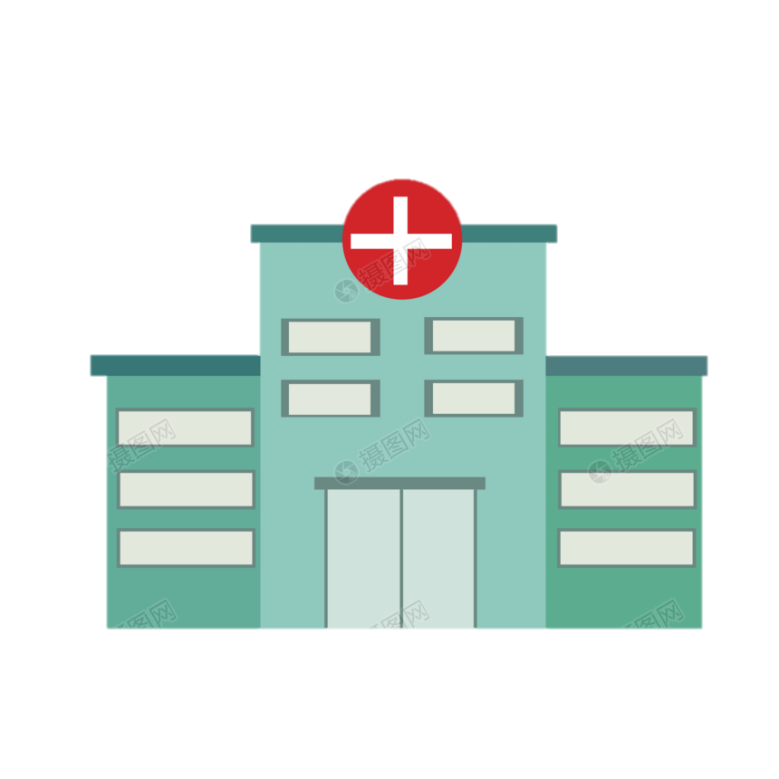 Quickly produce results
Suspected COVID-19
(n=111)
March to May 2020 in a hospital
7
[Speaker Notes: Recruiting 111 participants of suspected COVID-19. 
Infection from March to May 2020 in a single hospital.
Quickly produce results in 6 minutes.]
RESULTS
8
RESULTS
Table1. Essential demographic characteristics of participants
9
CONCLUSION
10
CONCLUSION
The COVID-19 IgM / IgG antibody test kit qualitatively detects the presence of IgG and IgM antibodies together or separately
The human immune system produces first antibodies “IgM” that have an immediate strength binding to the coronavirus. the IgG antibodies have a high binding affinity towards the virus, resulting in higher efficiency when fighting the virus. 
This new platform's extraordinary detection ability demonstrated clinical potential.
11
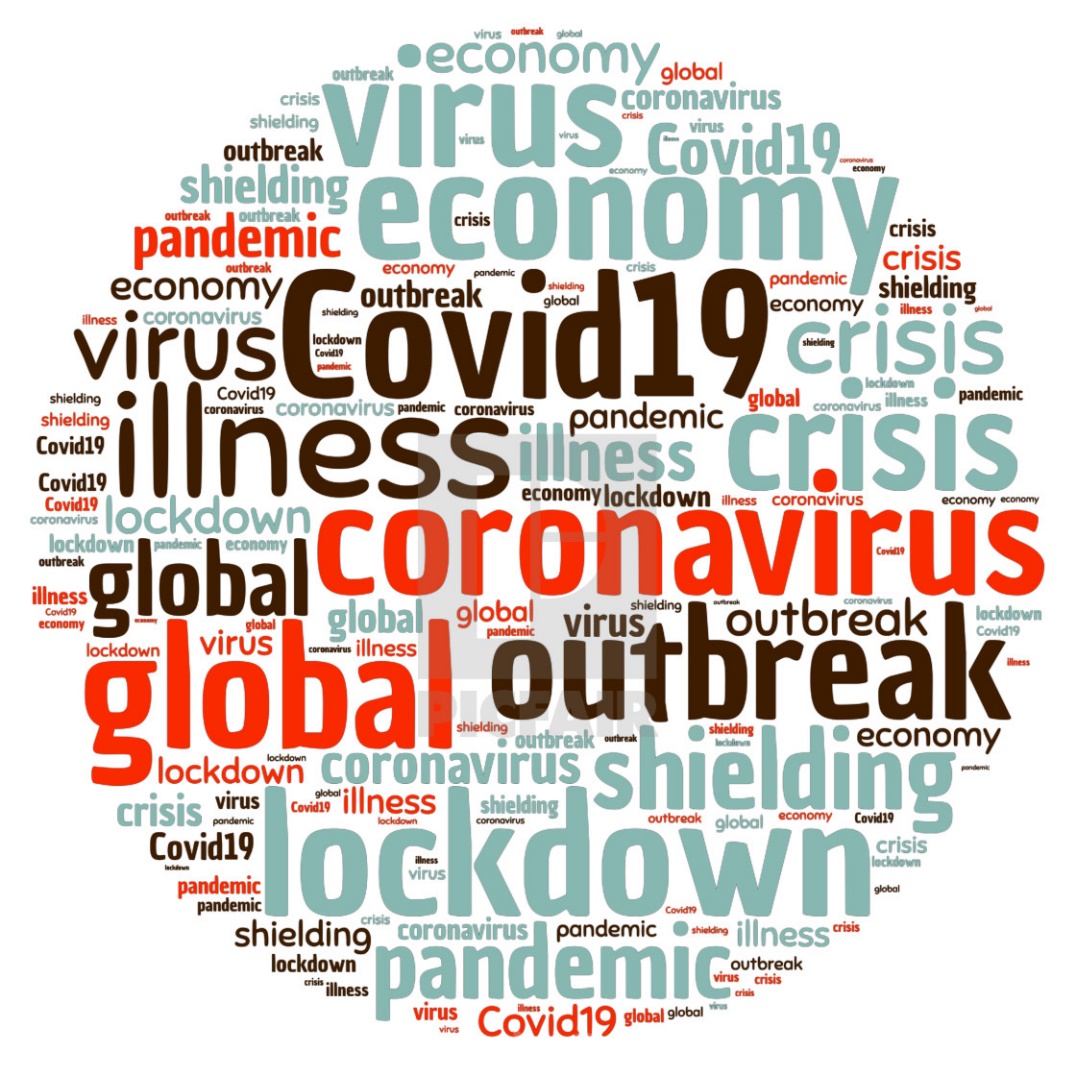 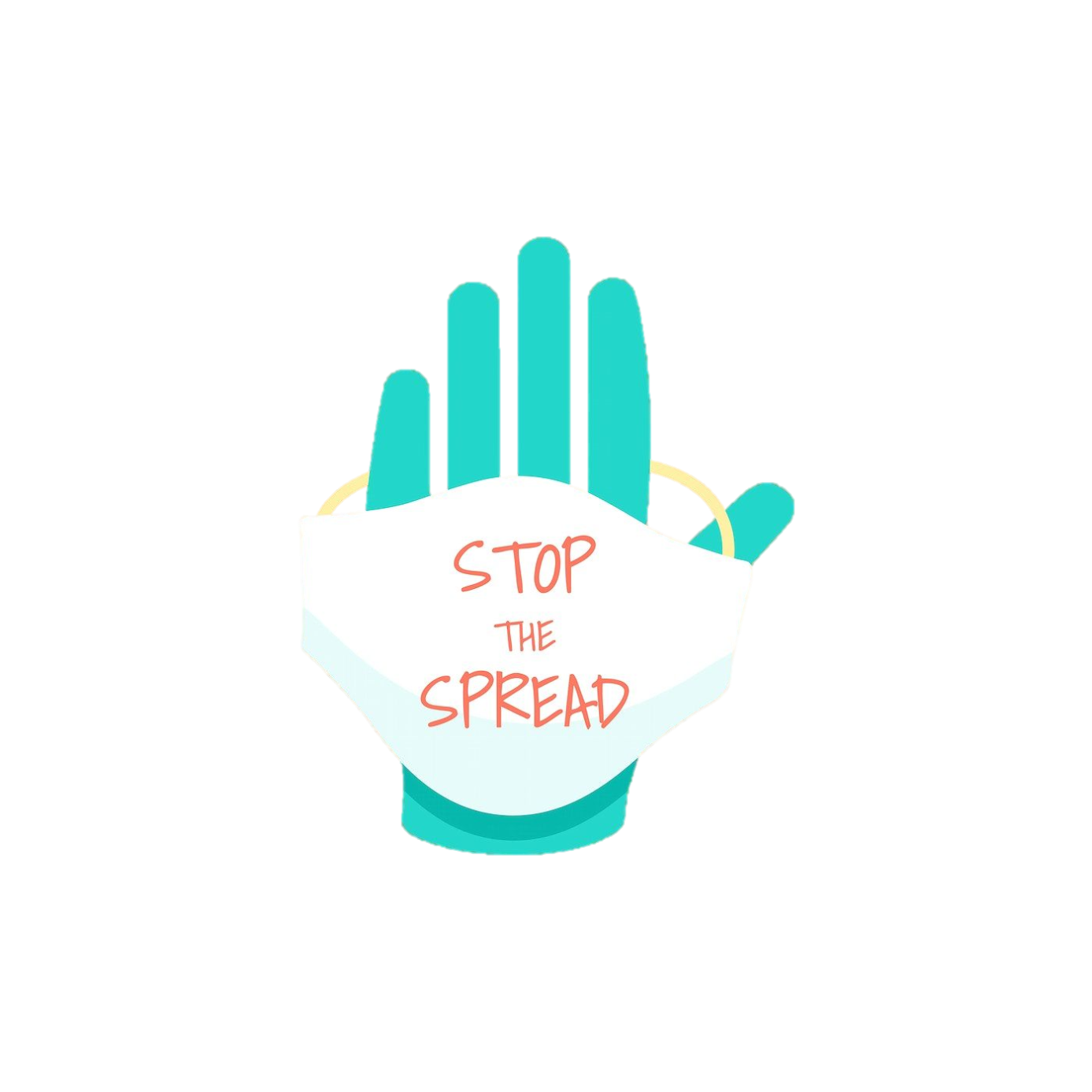 To fight this pandemic, it becomes quite significant to conduct rigorous and quick testing.
12
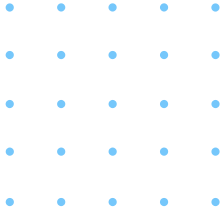 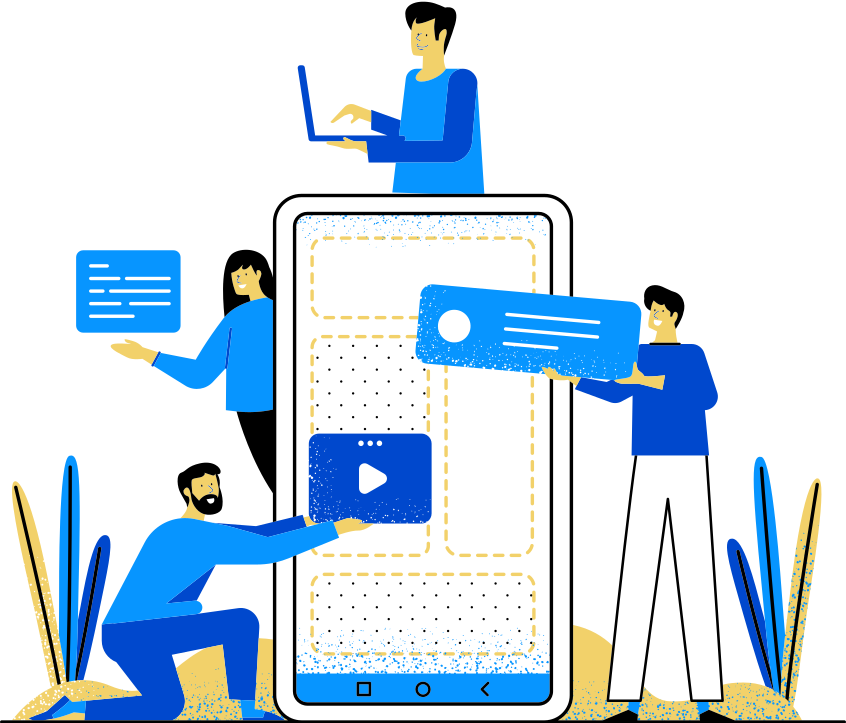 13
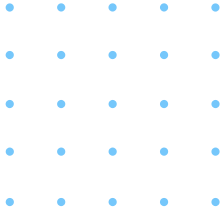